Scalable Blocking for Privacy Preserving Record LinkagePresented at ACM SIGKDD 2015
Alexandros Karakasidis1*,  Georgia Koloniari2 
and Vassilios S. Verykios3
*Work completed while author was at Hellenic Open University
Presentation outline
Introduction to privacy preserving record linkage

Scalable blocking for privacy preserving record linkage

Research plans within iSocial
28 January 2016, iSocial Research Meeting          Milan, Italy
2
Presentation outline
Introduction to privacy preserving record linkage

Scalable blocking for privacy preserving record linkage

Research plans within iSocial
28 January 2016, iSocial Research Meeting          Milan, Italy
3
Introductory Example Application
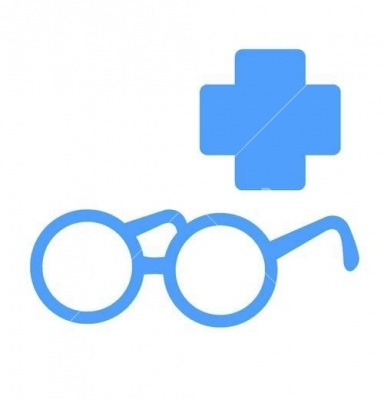 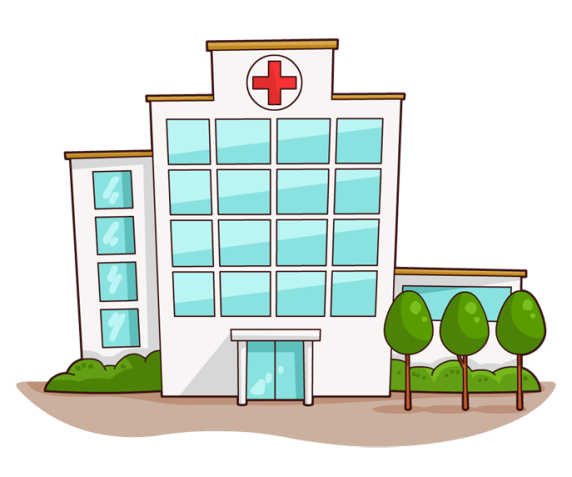 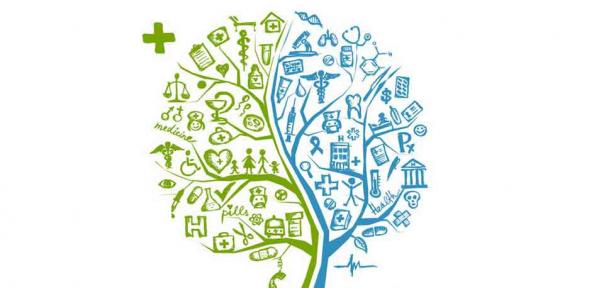 A medical researcher who wants to investigate the possible side effects of a new medicine. 
Αccess data across different hospitals doctors and pharmacies.
Identify patients prescribed the medicine, symptoms, treatments.
28 January 2016, iSocial Research Meeting          Milan, Italy
4
The privacy preserving record linkage problem
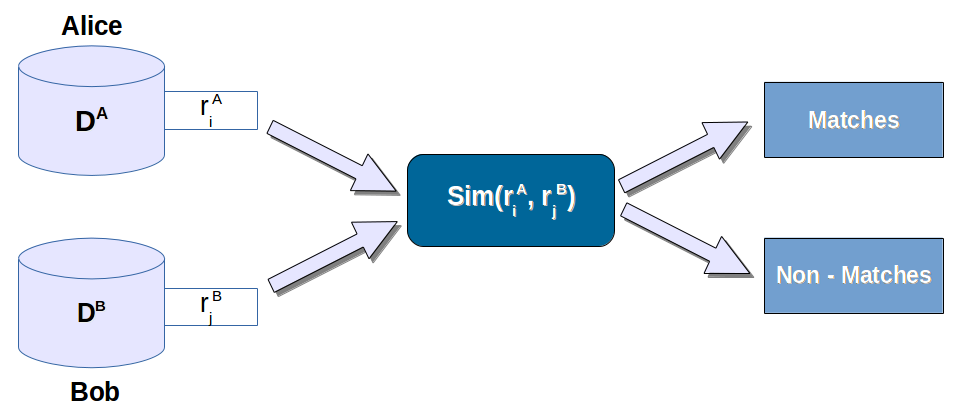 No unique identifier to determine common data. 
Low quality data requires approximate matching methods.
Only information of matched records is revealed.
28 January 2016, iSocial Research Meeting          Milan, Italy
5
Privacy preserving record linkage phases
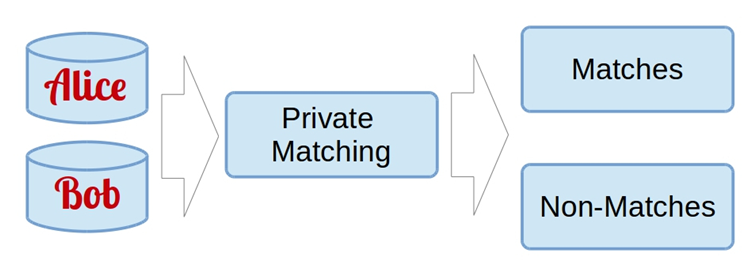 Private matching
Elaborate all-to-all comparisons between:
Corrsponding fields in records, or
Entire records.
Computationally expensive distance functions.
Large volumes of data.
Concern: privacy of individuals described by data.
28 January 2016, iSocial Research Meeting          Milan, Italy
6
Privacy preserving record linkage phases
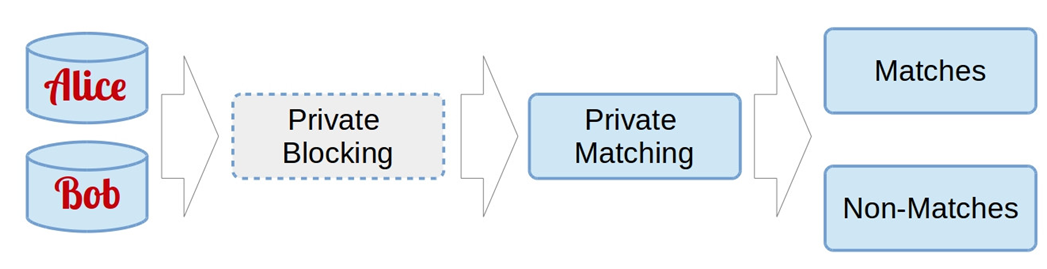 Private blocking
Aims at reducing the matching complexity of  private matching.
Organizes likely to match candidate records into blocks. 
Reduces recall.
Only records within the same block are matched.
28 January 2016, iSocial Research Meeting          Milan, Italy
7
Privacy preserving record linkage phases
Private meta-blocking
Further reduces matching complexity.
Reorganizes the way records are matched within a block.
28 January 2016, iSocial Research Meeting          Milan, Italy
8
Related Work
Private matching
Embedding spaces (M. Scannapieco, ACM SIGMOD, 2007).
Reference set matching (C. Pang et al., Intel. Patient Manag. 2009).
Bloom bigrams (R. Schnell et al., BMC Med. Inform. and Decision Making).
Private blocking
Simple blocking (A. Al-Lawati et al., IQIS, 2005).
Value generalization hierarchies (A. Inan et al, IEEE ICDE, 2008).
Two-party private blocking (D. Vatsalan et al., ACM CIKM, 2013).
Private meta-blocking
Sorted neighborhood for encrypted fields (A. Karakasidis and V. S. Verykios, IEEE ICDMW 2012).
28 January 2016, iSocial Research Meeting          Milan, Italy
9
Presentation outline
Introduction to privacy preserving record linkage

Scalable blocking for privacy preserving record linkage

Research plans within iSocial
28 January 2016, iSocial Research Meeting          Milan, Italy
10
Our Approach
Blocking techniques trade off privacy or result quality to speed up matching.
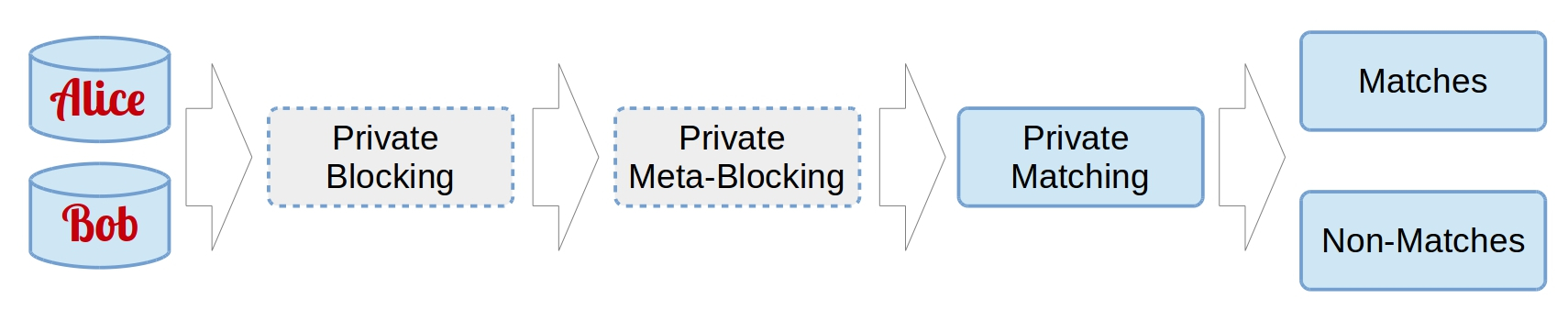 Our idea:
Introduce redundancy, in the blocking process, to improve both recall and fault tolerance, while keeping complexity low.
28 January 2016, iSocial Research Meeting          Milan, Italy
11
Our Approach
We propose Multi-Sampling Transitive Closure for Encrypted Fields (MS-TCEF):
Derives multiple assignments of records to blocks. 
May be combined with meta-blocking techniques to further reduce privacy preserving record linkage complexity.
28 January 2016, iSocial Research Meeting          Milan, Italy
12
Contributions
Linear execution time with respect to dataset size. 
Linear privacy preserving record linkage when combined with privacy preserving meta-blocking.
Theoretical complexity analysis supported by extensive experimental evaluation.
28 January 2016, iSocial Research Meeting          Milan, Italy
13
Key Points
Reference Set
Fast Classification
Multi-Sampling
Transitive Closure for Encrypted Fields
28 January 2016, iSocial Research Meeting          Milan, Italy
14
Reference Set
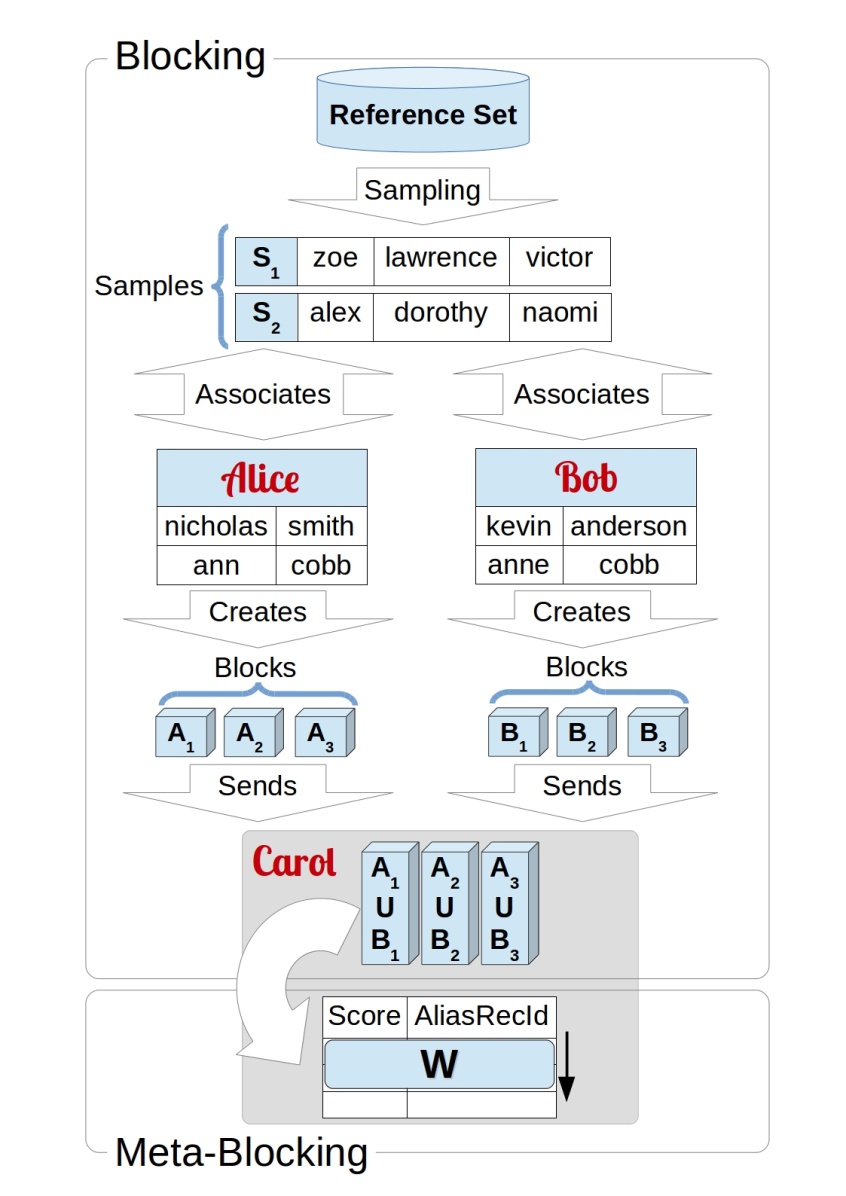 Dataset either derived from publicly available databases or synthetically generated.
Used as an intermediate point of comparison.
Relate Αlice’s and Bob’s data to the Reference Set.
Intuition
	If two objects are similar to a third one, then, they are more likely to be similar to each other as well.
28 January 2016, iSocial Research Meeting          Milan, Italy
15
Fast Classification
Each reference value is considered as a separate class. 
Records are classified by associating blocking attributes with closest reference values.
Reference values are lexicographically sorted.
Binary search over reference values.
Edit distance calculation
Records with similar attributes fall within the same class.
28 January 2016, iSocial Research Meeting          Milan, Italy
16
Multi-Sampling
Repeat classification with multiple, different reference set samples, so as to attain multiple class assignments.
Samples generated using Durstenfeld shuffle.

Intuition
Use redundancy to compensate for misclassifications.
Errors occurring with one assignment may be corrected by another.
28 January 2016, iSocial Research Meeting          Milan, Italy
17
Transitive Closure for Encrypted Fields
Each record is assigned to a block based on the class assignments of its blocking attributes.
When more than three, blocking attributes are  considered in overlapping pairs. 
Blocks contain aliases of the record ids, so that no plaintext information is revealed.

Advantage
	By not combining all blocking attributes together we derive multiple block assignments for each record and increase fault tolerance.
28 January 2016, iSocial Research Meeting          Milan, Italy
18
Transitive Closure for Encrypted Fields
Plain combination
b1∩b2∩b3∩b4
Transitive closure
b1∩b2, b2∩b3, b3∩b4, b4∩b1
Each record is assigned to a block based on the class assignments of its blocking attributes.
Blocking attributes are considered in overlapping pairs. 
Blocks contain aliases of the record ids, so that no plaintext information is revealed.
Advantage
	Increased fault tolerance due to multiple block assignments
28 January 2016, iSocial Research Meeting          Milan, Italy
19
Combination with meta-blocking
Sorted neighborhood for encrypted fields.
A score function gives each record a score using blocking attribute distances from a reference set.
Uses a sliding window to avoid all-to-all matching within blocks.
Intuition 
   	Records within the same window having close scores are more likely to match.
28 January 2016, iSocial Research Meeting          Milan, Italy
20
Information leakage
Alice and Bob know
Carol knows
Public reference set
Number of blocks
Number of blocks.
The number of records in each block.
With SNEF metablocking: the score of each record.
28 January 2016, iSocial Research Meeting          Milan, Italy
21
Time complexity
Private blocking
Privacy preserving 
record linkage
S: 	number of reference set samples,  
 b: 	number of blocking attributes, 
|r|: 	dataset size, 
|RS|: size of a reference set sample,
 w: 	size of SNEF's window.
28 January 2016, iSocial Research Meeting          Milan, Italy
22
Experimental results
28 January 2016, iSocial Research Meeting          Milan, Italy
23
Attributes w.r.t. samples
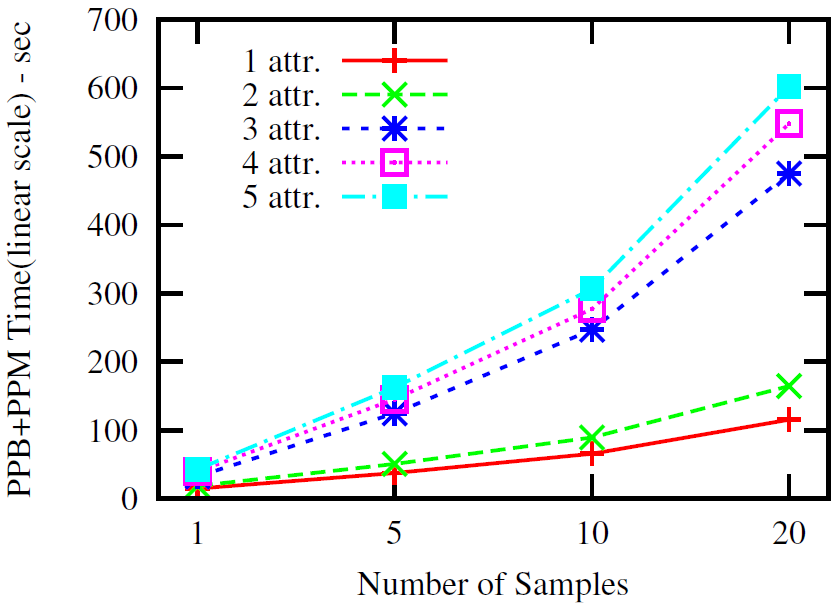 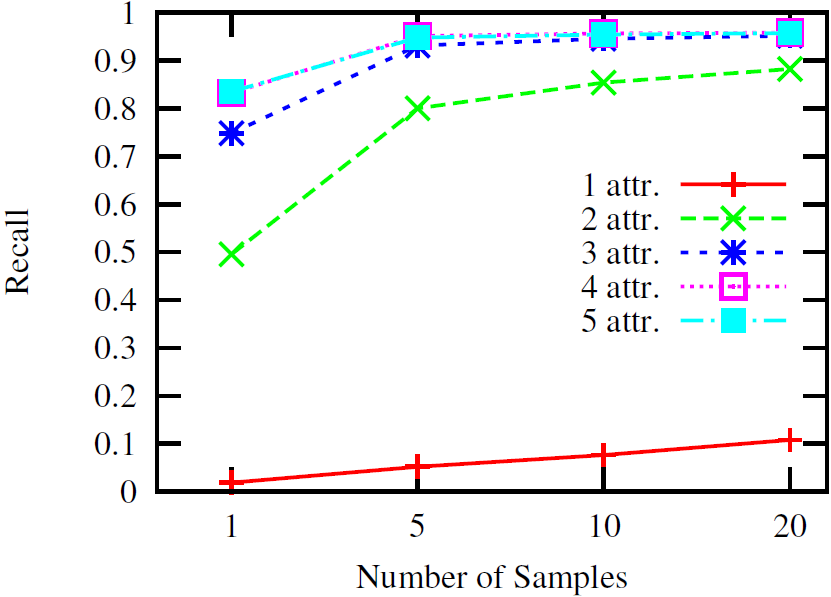 Using multi-sampling increases recall even when the number of available blocking attributes is small.
28 January 2016, iSocial Research Meeting          Milan, Italy
24
TCEF Impact
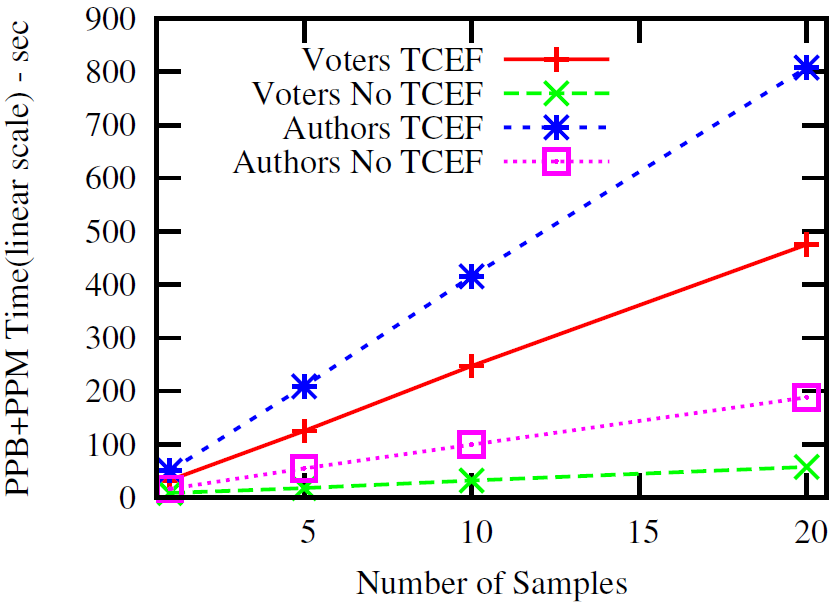 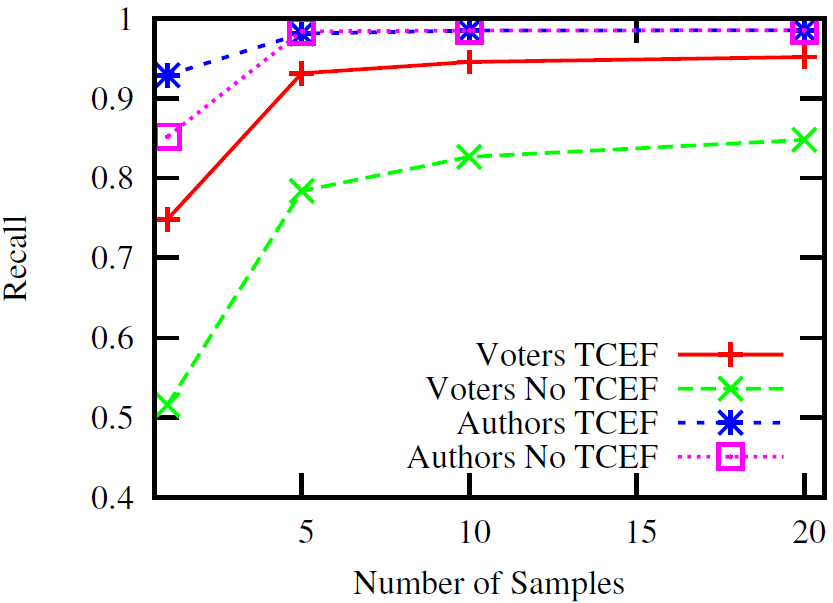 While TCEF increases processing cost, it improves recall up to 45% and copes successfully with dirty data.
28 January 2016, iSocial Research Meeting          Milan, Italy
25
Time complexity
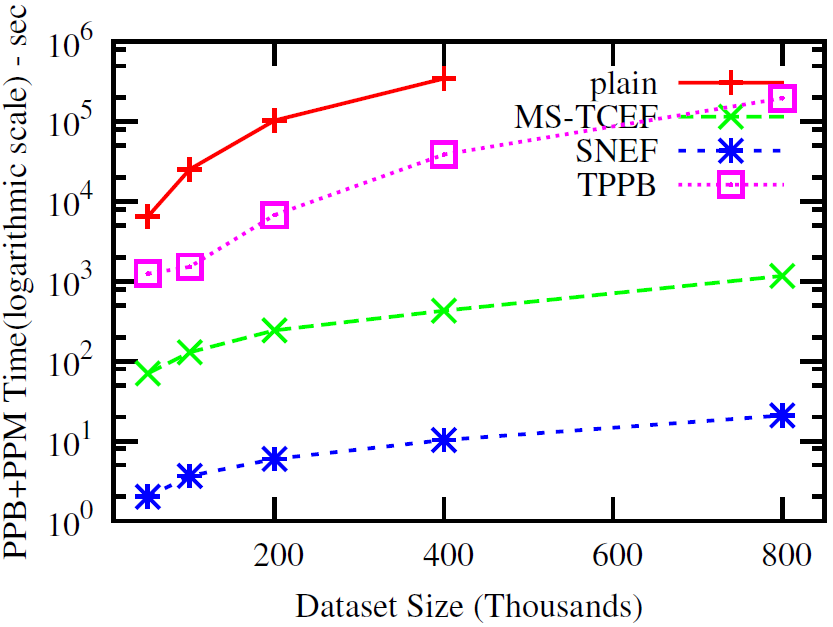 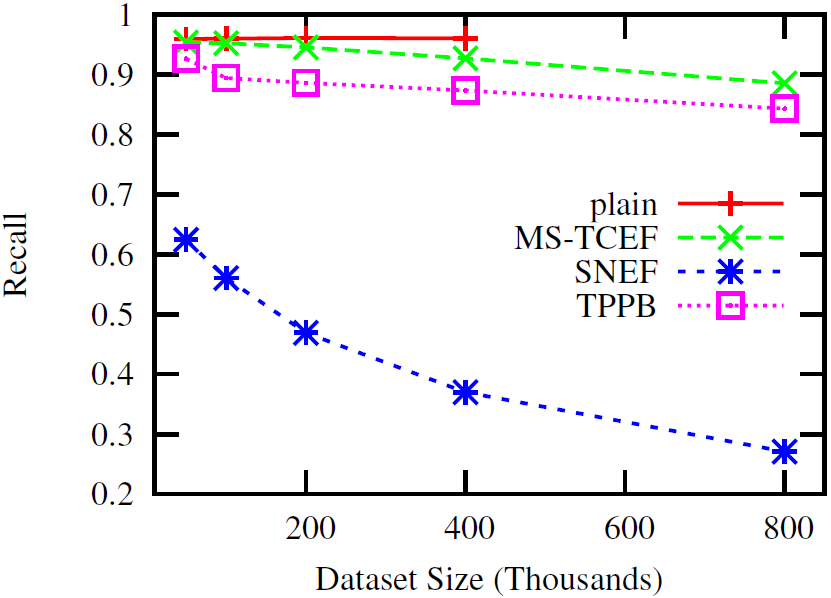 Linear to dataset size.	
Compared to state of the art methods (two party private blocking (TPPB) and sorted neighborhood for encrypted fields (SNEF)), MS-TCEF is faster and achieves higher recall.
28 January 2016, iSocial Research Meeting          Milan, Italy
26
Summary
Multi-Sampling Transitive Closure for Encrypted Fields: a highly scalable privacy preserving blocking method.
Exploits redundancy for achieving high result quality and effectively dealing with dirty data.
Based on the use of multiple reference set samples and multiple record to block assignments.
Linear to the dataset size. 
Turns the whole privacy preserving record linkage process into linear w.r.t. time when combined with meta-blocking.
Outperforms existing state-of-the-art methods.
High performance both in terms of matching accuracy and execution time.
28 January 2016, iSocial Research Meeting          Milan, Italy
27
Presentation outline
Introduction to privacy preserving record linkage

Scalable blocking for privacy preserving record linkage

Research plans within iSocial
28 January 2016, iSocial Research Meeting          Milan, Italy
28
Research plans within iSocial
Hiding user locations in social networks
Wavelets for regulating feeds in social networks
Postings from specific locations at particular time moments reveal users' preferences, compromising their privacy. 
We aim at hiding this information, maintaining, at the same time, high data usability.
Feeds in social networks provide users with large volumes of information. 
We consider modelling each feed as a stream and using wavelets for redicing information overload.
28 January 2016, iSocial Research Meeting          Milan, Italy
29
Hiding user locations in social networks
Replace a user's location with one of k points of interest. 
Geographical. The location is replaced with a reference to the coordinates of a nearby point of interest.
Semantic. The location is replaced with a nearby location of the same type (e.g. another coffee shop).
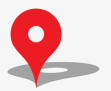 Intuition:
Instead of explicitly defining the location of a user, we will use a reference to a (nearby) Point Of Interest (POI).
28 January 2016, iSocial Research Meeting          Milan, Italy
30
Wavelets for regulating feeds in social networks
Intuition: 
	Reduce information overload by modelling each feed as a stream, pruning out ‘less important’ information.

Aim:
	Reveal tendencies and regulate excessive flow of information from a specific source.
Convert data in such a stream to numerical values 
using TF/IDF 
using metrics of previous activity on similar feeds, such as clicks, shares (e.g. retweets), likes etc.
Use a stream ’s wavelet, representation to regulate the flow.
Explore application to other fields, e.g. IoT.
28 January 2016, iSocial Research Meeting          Milan, Italy
31
Thank you for your attention
28 January 2016, iSocial Research Meeting          Milan, Italy
32
Support Slides
28 January 2016, iSocial Research Meeting          Milan, Italy
33
Experimental results
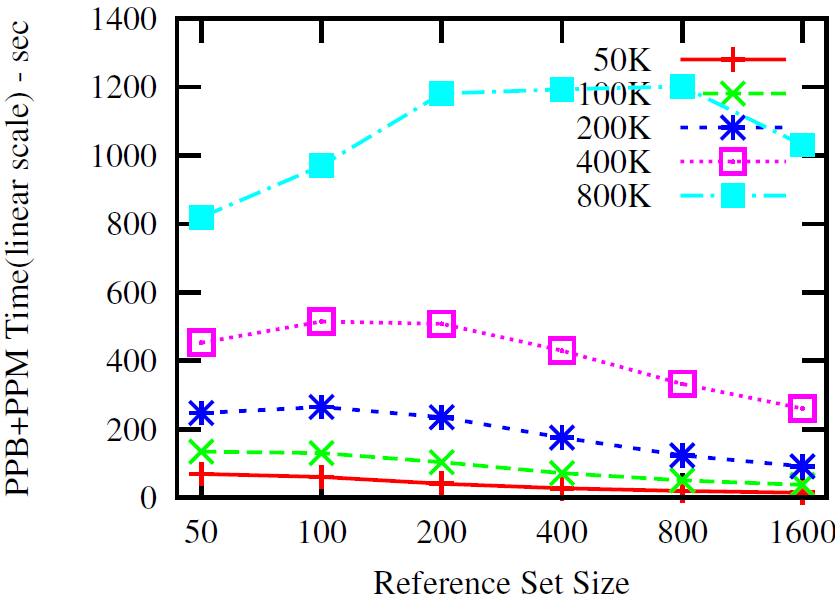 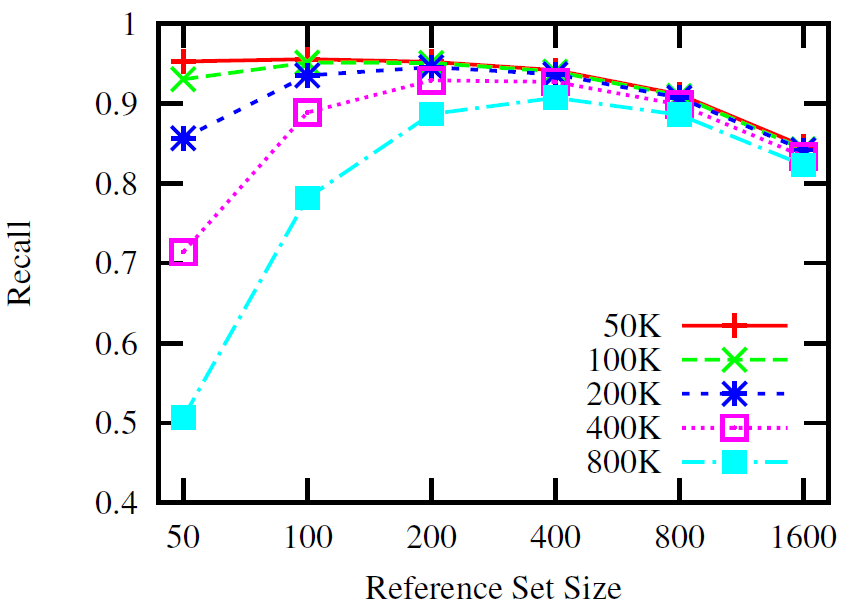 Reference set size
28 January 2016, iSocial Research Meeting          Milan, Italy
34
Experimental results
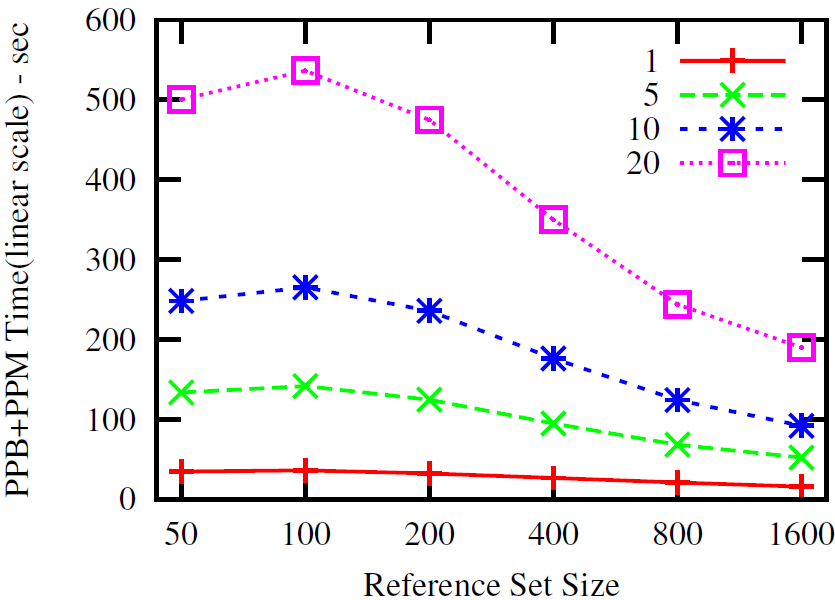 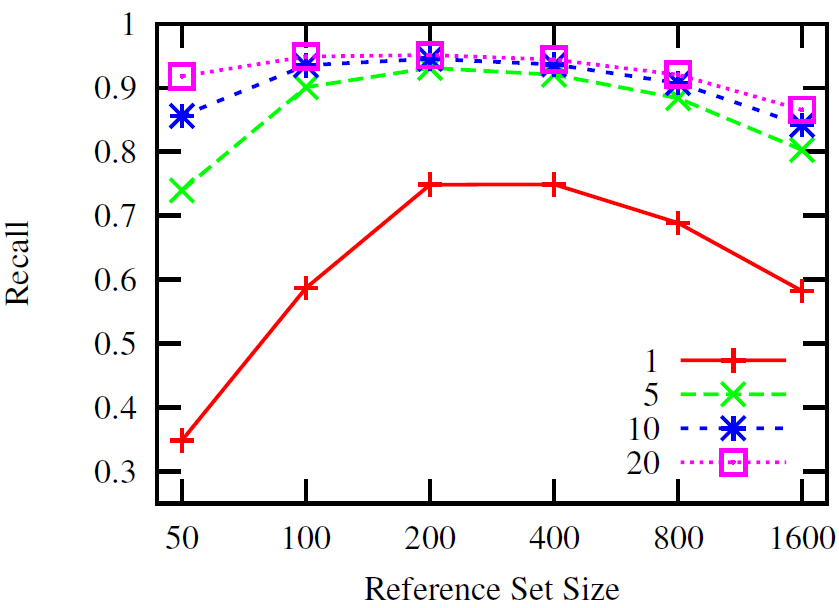 Reference set size w.r.t. to samples (voters)
28 January 2016, iSocial Research Meeting          Milan, Italy
35
Experimental results
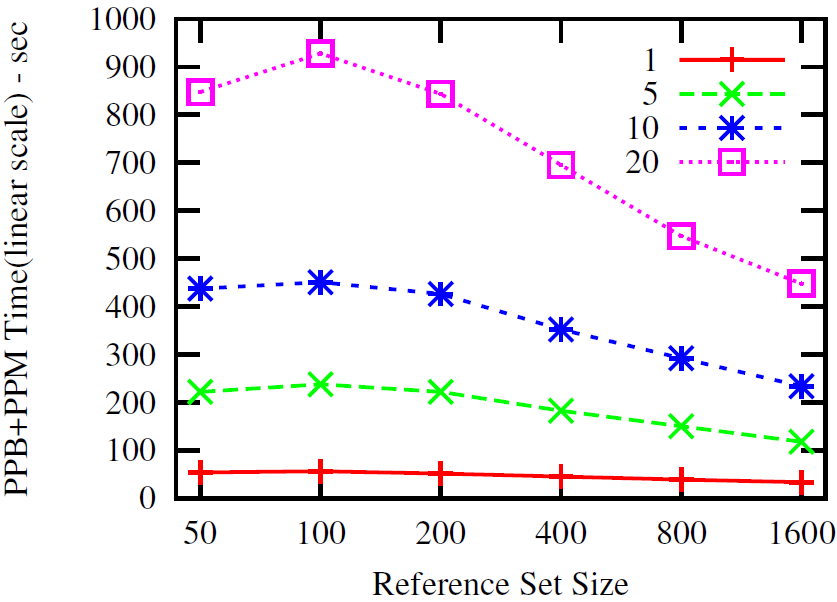 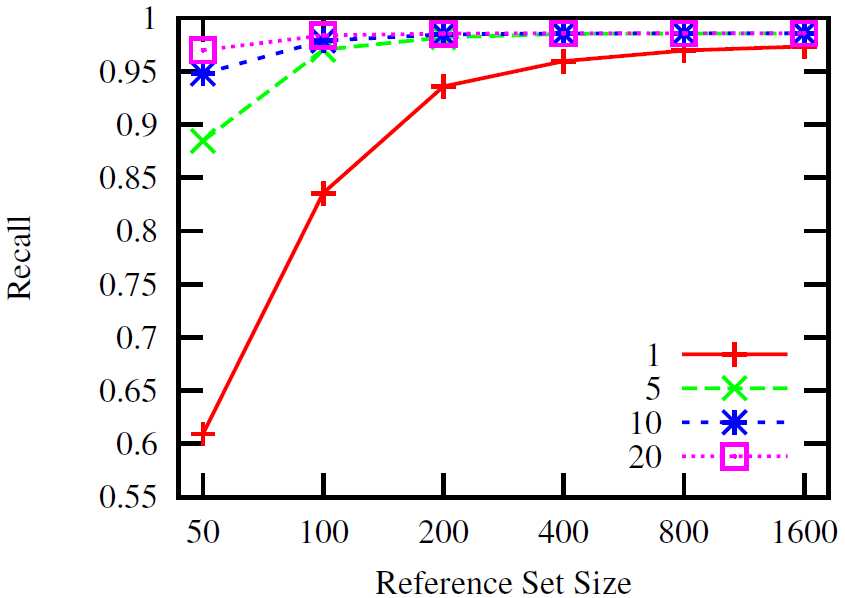 Reference set size w.r.t. to samples (authors)
28 January 2016, iSocial Research Meeting          Milan, Italy
36
Experimental results
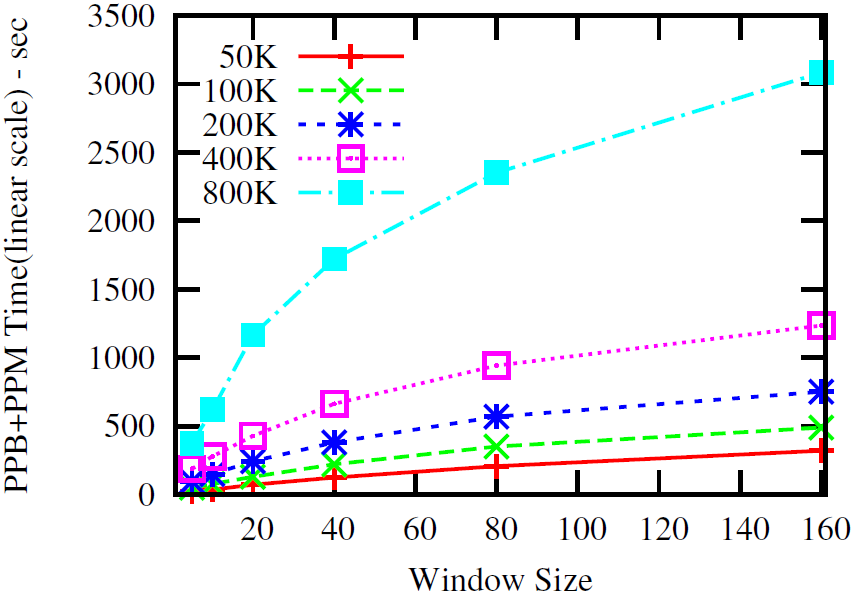 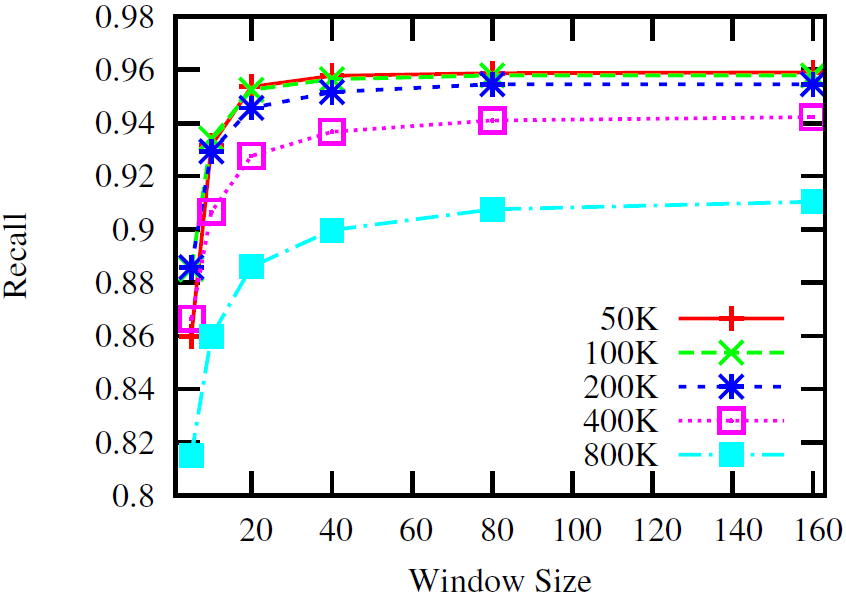 Window size
28 January 2016, iSocial Research Meeting          Milan, Italy
37
Experimental results
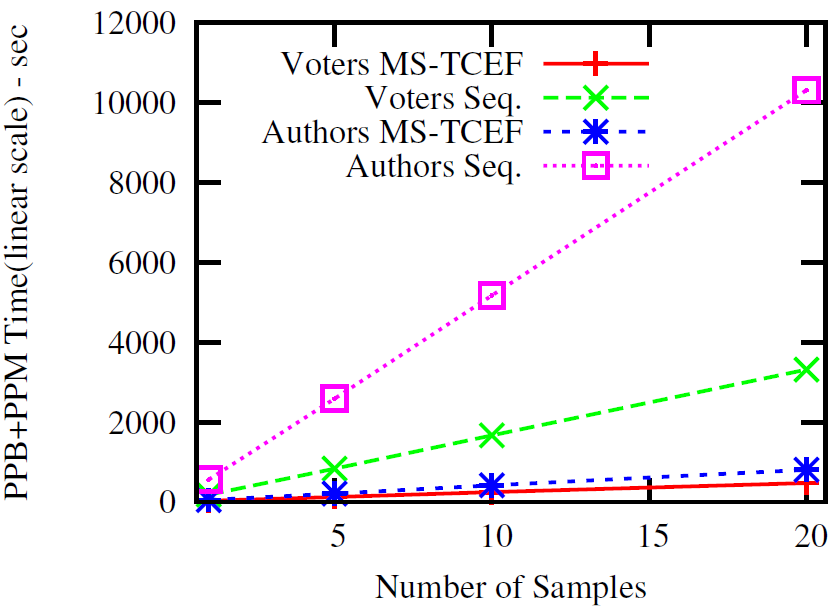 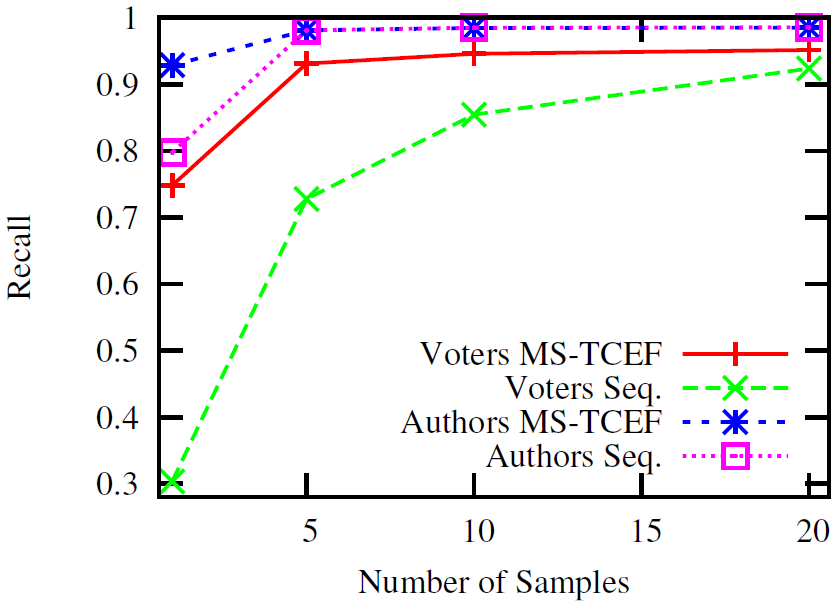 Classification
28 January 2016, iSocial Research Meeting          Milan, Italy
38